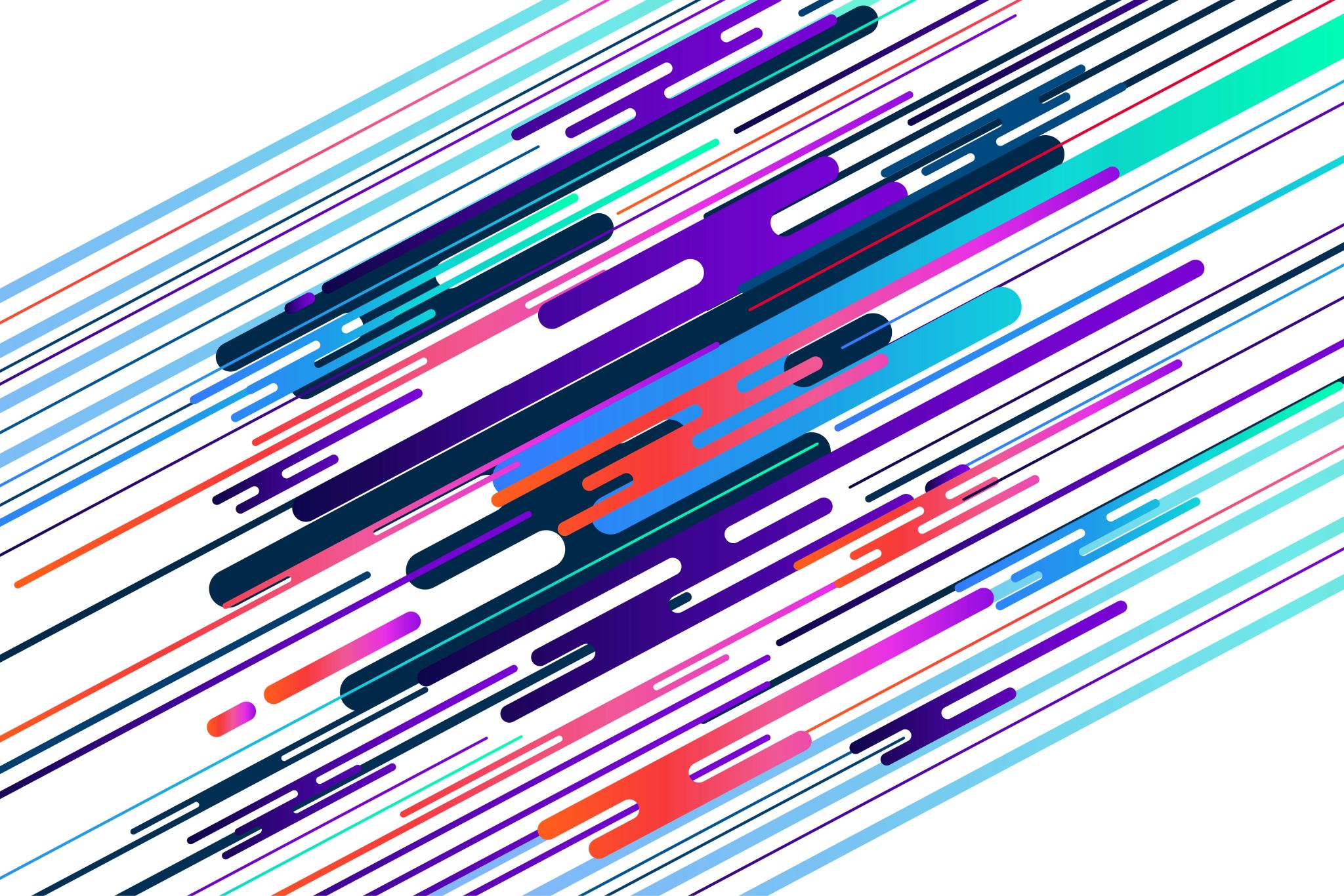 PST 410 Practicum in Public Policy: Government and Non-Profit Agencies
John McPeak.  Fall 2024
Class # 1 AGENDAAugust 26, 2024 2:15 to 5:00
Introductions (30 min)
Michelle Walker (30 min)
Introduces internship process 
Expectations
Research and Q&A on Internship Options; Fill out preferences (15 min) 
Discuss Syllabus and Schedule (30 min)
Final announcements (5 min)
Individual discussions (as long as needed)
Michelle Walker
Introduces internship process 

Expectations
Internship Assignment Process
Review the document PST 410 Internship Worksites today.
If you have any questions, pose them in class today.
Rank top three choices 
Announcement on internship matches will be sent by email on Friday August 30.  It will also be posted in the Policy Studies office by noon on Friday August 30.
Printed and signed contract is due to Michelle Walker in 225 Eggers Hall by 3:00 PM September 13, 2024
A scanned version should be sent to me as an attachment to an email at  jomcpeak@syr.edu
Review of Syllabus
Technology policy 
Need course to graduate
70 internship hours
Writing assignments:
Internship Assessment Memos (due at each class) Template
Agency Mission Paper (due on October 21) Template
Societal Problems and Solutions Paper (due on December 9) Template
Introductions
Professor John McPeak 
Introduction by Students
Home city & state
Career interest beyond college 
Prior experience in private / public / NGO/ research / academic setting that is relevant to the Practicum in Public Policy
What led you to Policy Studies?
Adjourn Session 1
Assignments: 
Complete contract w/ internship site
 It is OK to begin hours after you submit contract and it is approved by Michelle Walker 
Deliver signed copies of the contract with your internship site supervisor by Friday September 13. 
The next class is Monday, September 9